KELOMPOK 5
NEGARA DAN KONSTITUSI SISTEM KETATANEGARAAN
Anggota Kelompok

Syahru Ramadhaan Unzila 	(101111065)
Riska Harmasdiyani 		(101111066)
Iraida Irviana 			(101111067)
Ryan Rizky B. 			(101111068)
Dian Febrina A. 			(101111069)
Windy Z. A.				(101111070)
Esa Karunia 			(101111071)
Indira Probo H. 			(101111072)
Denov Marine 			(101111073)
Ika Ramadhan			(101111074)
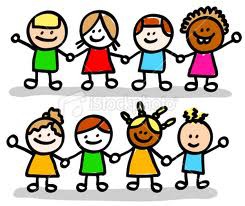 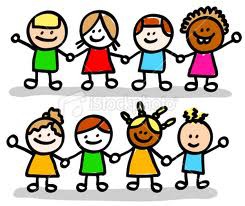 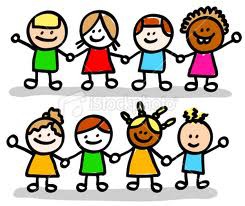 NEGARA DAN KONSTITUSI
Negara  suatu wilayah yang memiliki suatu sistem atau aturan yang berlaku bagi semua individu di wilayah tersebut, dan berdiri secara independent.
Konstitusi  berasal dari bahasa Perancis Constituer dan Constitution, kata pertama berarti membentuk, mendirikan atau menyusun, dan kata kedua berarti susunan atau pranata (masyarakat). Dengan demikian konstitusi memiliki arti; permulaan dari segala peraturan mengenai suatu negara.
HUBUNGAN NEGARA DAN KONSTITUSI
Suatu konstitusi memuat aturan atau sendi-sendi pokok yang bersifat fundamental untuk menegakkan bangunan besar yang bernama “Negara”. 
Karena sifatnya yang fundamental ini maka aturan ini harus kuat dan tidak boleh mudah berubah-ubah. 
Dengan kata lain aturan fundamental itu harus tahan uji terhadap kemungkinan untuk diubah-ubah berdasarkan kepentingan jangka pendek yang bersifat sesaat.
DEFINISI SISTEM KETATANEGARAAN
Pengertian Sistem
		Kata Sistem awalnya berasal dari bahasa Yunani (sustēma) dan bahasa Latin (systēma). Sistem adalah suatu kesatuan yang terdiri atas komponen atau elemen yang saling berinteraksi, saling terkait, atau saling bergantung membentuk keseluruhan yang kompleks. 
Pengertian Ketatanegaraan
		Ketatanegaraan adalah suatu kekuasaan sentral yang mengatur kehidupan bernegara yang menyangkut sifat, bentuk, tugas negara dan pemerintahannya serta hak dan kewajiban para warga terhadap pemerintah atau sebaliknya.
SISTEM KETATANEGARAAN
Menurut UUD 1945 sistem ketatanegaraan Indonesia adalah sebagai berikut:
Bentuk negara adalah kesatuan
Bentuk pemerintahan adalah republik
Sistem pemerintahan adalah presidensil
Sistem politik adalah demokrasi atau kedaulatan rakyat
Bentuk Negara Kesatuan
“Negara Indonesia ialah negara kesatuan, yang berbentuk republik” (pasal 1 ayat 1 UUD 1945).
		Negara kesatuan adalah negara yang bersusunan tunggal. Didalam negara kesatuan, kekuasaan untuk mengatur seluruh daerah ada di tangan pemerintah pusat.
Kekuasaan untuk mengatur seluruh urusan pemerintahan dilakukan dengan dua cara, yaitu:
	Sentralisasi: kekuasaan pemerintahan dipusatkan di pemerintah pusat.
	Desentralisasi: pemerintahannya menjauh dari kekuasaan yang berada di pusat atau dengan kata lain kekuasaan berada di daerah.
		Negara Indonesia sebagai negara kesatuan menganut asas desentralisasi berdasarkan ketentuan dalam pasal UUD 1945 perubahan kedua.
Bentuk Pemerintahan Republik
Secara teoritis, ada dua klasifikasi bentuk pemerintahan yaitu republik dan monarki. Perbedaan antara keduanya adalah dari cara pengangkatan kepala pemerintahannya.
Republik  pengangkatan berdasarkan pemilihan.
Monarki  pengangkatan berdasarkan pewarisan atau turun-temurun.
Bentuk pemerintahan negara Indonesia pernah berubah menjadi negara serikat pada tahun 1949-1950, tetapi bentuk pemerintahan negara Indonesia tidak pernah berubah menjadi negara monarki dan sekarang bangsa Indonesia sepakat bahwa perihal bentuk pemerintahan negara adalah republik dan tidak akan ada perubahan sesuai pasal 37 ayat 5 UUD 1945 perubahan keempat.
Sistem Pemerintahan Presidensil
Sesuai dengan UUD 1945, Indonesia menganut sistem pemerintahan presidensil.
		Dalam sistem pemerintahan presidensil, badan eksekutif dan legislatif memiliki hubungan yang independen mereka dipilih oleh rakyat secara terpisah.
Ciri-ciri sistem pemerintahan presidensil:
Penyelenggaraan negara berada di tangan presiden.
Kabinet (dewan menteri) dibentuk oleh presiden.
Presiden bertanggung jawab kepada parlemen.
Presiden tidak dapat membubarkan parlemen.
Parlemen memiliki kekuasaan legislatif dan sebagai lembaga perwakilan.
Presiden tidak berada dalam pengawasan langsung parlemen.
Kelebihan sistem Presidensil
Badan eksekutif lebih stabil kedudukannya karena tidak bergantung pada parlemen.
Masa jabatan badan eksekutif lebih jelas dengan jangka waktu tertentu.
Penyusunan program kerja kabinet mudah disesuaikan dengan jangka waktu masa jabatannya.
Legislatif bukan tempat kaderisasi untuk jabatan eksekutif karena dapat diisi oleh orang luar termasuk anggota parlemen sendiri.
Kelemahan sistem presidensil
Kekuasaan eksekutif berada di luar pengawasan langsung legislatif sehingga dapat menciptakan kekuasaan mutlak.
Sistem pertanggungjawaban kurang jelas.
Pembuatan keputusan/kebijakan publik umumnya hasil tawar menawar antara eksekutif dan legislatif sehingga biasanya memerlukan waktu yang lama dan hasil kurang tegas.
Kecenderungan kekuasaan eksekutif atau presiden yang mutlak.
Oleh karena itu diadakan beberapa ketentuan dalam UUD 1945.
Presiden sewaktu-waktu dapat diberhentikan MPR atas usul DPR.
Presiden dalam mengangkat pejabat negara perlu pertimbangan dan atau DPR.
Presiden dalam mengeluarkan kebijakan tertentu, perlu mempertimbangkan dan atau persetujuan lembaga lain seperti DPR, MA, dan MK.
Parlemen diberi kekuasaan lebih dalam hal membentuk Undang-undang dan hak budget.
MA dan MK memiliki hak judicial review.
Dengan adanya mekanisme tersebut maka antar lembaga negara dapat
saling mengendalikan dan mengimbangi satu dengan yang lain.
Sistem Politik Demokrasi
Sistem politik yang dianut oleh negara Indonesia adalah sistem politik demokrasi (pasal 1 ayat 2 UUD 1945). Hakikat demokrasi ialah kekuasaan dalam negara berada di tangan rakyat.
		Secara teoritis, klasifikasi sistem politik terbagi menjadi dua, yaitu: sistem politik demokrasi dan sistem politik otoritarian.
Pembagian atas sistem politik demokrasi dan otoriter ini didasarkan atas:
Kewenangan pemerintah terhadap aspek-aspek kehidupan warganya;
Tanggung jawab pemerintah terhadap warga negara.
	Secara normatif sistem politik demokrasi yang dianut di Indonesia didasarkan nilai-nilai bangsa yaitu Pancasila.
STUDI KASUS
SUDUT PANDANG PEMERINTAH
  		Pemerintah terkesan diam karena dalam kasus ini pemerintah menjadi serba salah. Kedua lembaga ini sangat berperan dalam membantu pelaksanaan sistem ketatanegaraan di Indonesia. 

SUDUT PANDANG MASYARAKAT
		KPK itu hanya korban dari kelakuan POLRI yang ingin menutupi kasus korupsi yang sedang mereka tangani.
SUDUT PANDANG MAHASISWA
	Menurut sudut pandang mahasiswa,  kasus ini seharusnya bisa diselesaikan secara baik-baik  dalam lingkup internal. Mengingat kedua lembaga adalah lembaga pemerintahan. 

SUDUT PANDANG POLRI
	POLRI menilai bahwa KPK terlalu mengintervensi kinerja POLRI.
SUDUT PANDANG KPK
	Menurut KPK, Polri terkesan lebih berpihak pada pihak yang melakukan korupsi. Polri diduga melakukan persekongkolan politik dengan para penguasa dan pengusaha nakal, yang bertujuan melemahkan KPK serta menghancurkan kredibilitas para pimpinan KPK agar penegakan hukum atas kasus-kasus korupsi tidak mendapatkan dukungan riil masyarakat.
Terima  Kasih
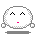